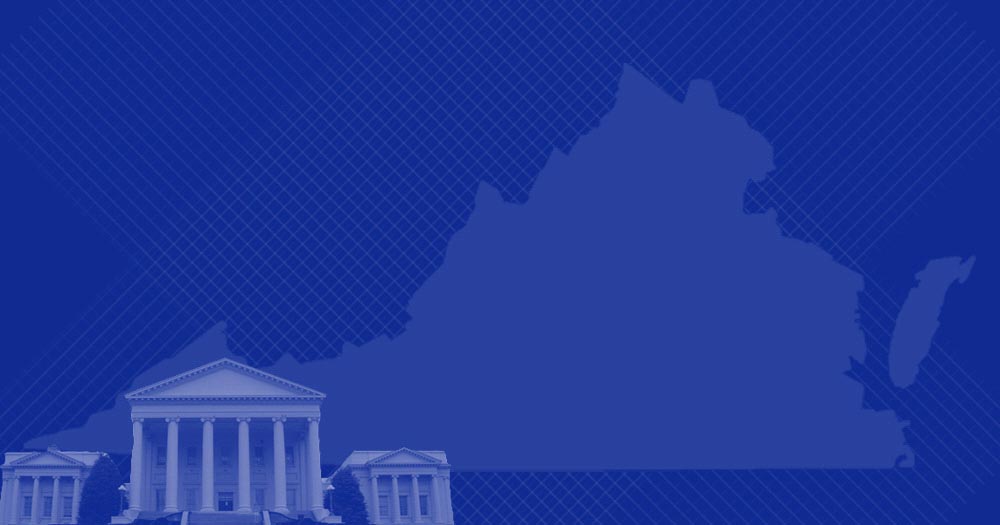 Medicaid  Expenditure update
Presentation to: 

External Finance Review Council

March 11, 2020
Topics
DMAS Forecast vs. Actuals
Medicaid Accuracy Report
2020GA Funding Summary
DMAS Forecast vs. Actuals – State Fiscal Year 2020
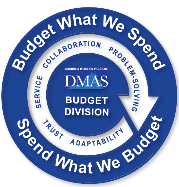 DMAS Forecast vs. Actuals – State Fiscal Year 2020
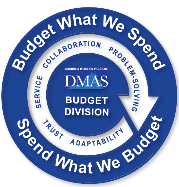 [Speaker Notes: Open enrollment in November through December  
Base Medicaid has enrollment all year round
We will expect seasonal population bumps in the future
The population has since leveled off- this is a level shift, not a change in trend
Increased population leads to increases in capitation payments made in February and beyond
Decrease in expenditures in December due to a reclassification of pharmacy rebates from Base to MedEx]
DMAS Forecast vs. Actuals – State Fiscal Year 2020
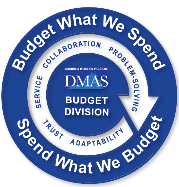 Medicaid Accuracy Report – January 2020
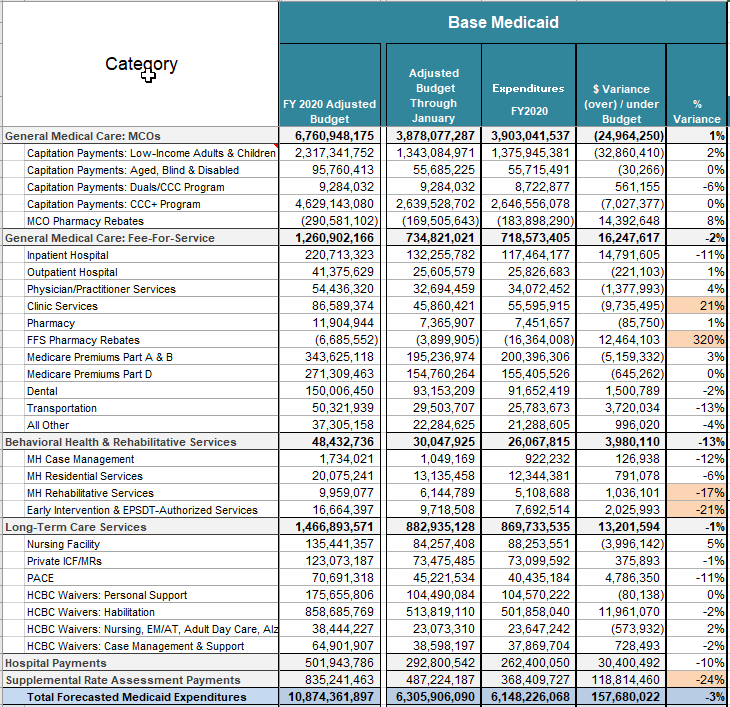 6
[Speaker Notes: Clinic Services – 
FFS Rx Rebates – 
Behavioral Health – Restated expenditures to align with the forecast category. Also, there are 2 Forecast Series: LTC Facility (MH case mgmt. and residential services) and LTC Community (MH rehab, early intervention and EPSDT-authorized series) when summarized by forecast series and realigned by forecast category the variance is approximately 2% for LTC Community
Supplemental Rate Assessment Payments -]
Medicaid Accuracy Report – January 2020
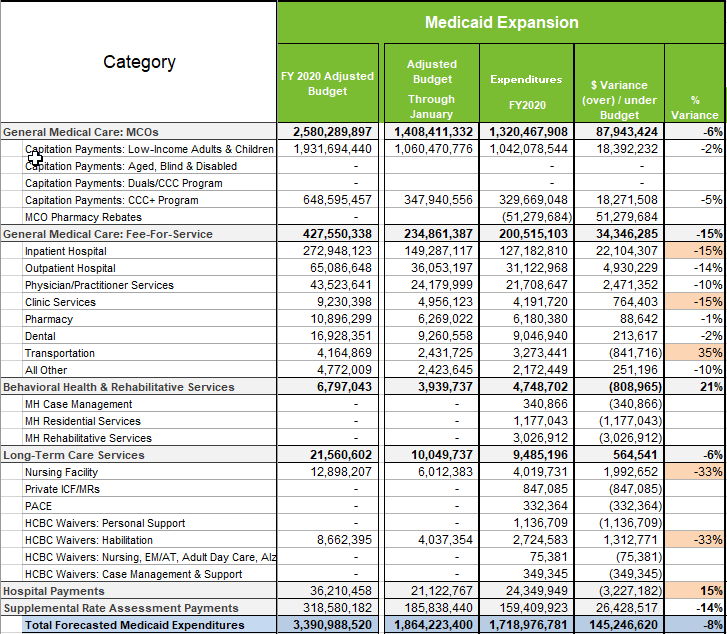 7
[Speaker Notes: Inpatient Hospital – 
Clinic Services – 
Transportation – 
LTC Services:
Nursing Facility – When you combine NF, ICF/MR and PACE the variance is -14%. Expenditure growth has been below forecast
HCBC Waiver Services - When you combine all HCBC waiver services the variance is 6%. Expenditure growth is above forecast.]
Medicaid Accuracy Report – January 2020Total
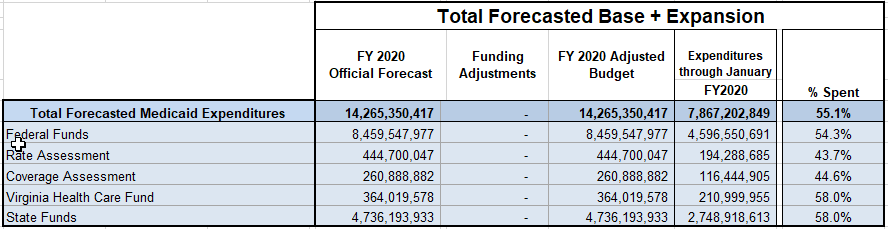 8
[Speaker Notes: Balance in VHCF on Jan 30, 2020 - $8.9 million]
2020GA Funding Summary
$ in millions, General Funds
$ in millions, General Funds
9
[Speaker Notes: GIB Spending Initiatives:
Increase waiver slots
Rate increases: waiver rates, MH provider rates
New program
GIB Reduction/Savings:


Conference: Reduction/Savings
Rates increases: waiver rates, NF rates, personal, respite & companion care, skilled/private duty nursing, psych facililty
New Programs: adult dental
Conference: Spending Initiatives]